KORELAČNÍ ANALÝZA
Korelační analýza
Měření intenzity závislosti mezi proměnnými 
Úzká návaznost na regresní analýzu, neboť se v ní využívá teorie lineárních regresních modelů
Nehledá formu vztahu mezi proměnnými, neboť už primárně vychází z předpokladu, že tento vztah je lineární (dokonce nejen z hlediska parametrů, ale i z hlediska proměnných), a soustředí se na konstrukci měr závislostí mezi těmito proměnnými.
Populační párový korelační koeficient
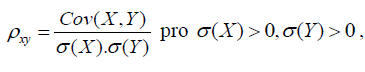 Hodnoty koeficientu korelace
Pro párový koeficient korelace platí, že ρxy je z intervalu  [-1,1].
Je-li ρxy = 0, říkáme, že veličiny X a Y jsou nezkorelované. 
Je-li ρxy = 1 nebo ρxy = -1, existuje přesná funkční závislost mezi veličinami X a Y v podobě přímky. 
Tato přímka je rostoucí v prvním případě a klesající ve druhém případě. 
Je-li ρxy= 0, je třeba se omezit pouze na konstatování, že obě veličiny jsou nezkorelované. Nelze tvrdit, že jsou (statisticky) nezávislé.
Příklad
Vypočítejme koeficient korelace , jsou-li dány tyto údaje:




Všechny páry hodnot nastávají se stejnou pravděpodobností p.
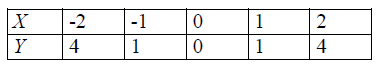 Řešení příkladu
Mezivýpočty pro vyhodnocení koeficientu korelace:







Kovariance: 
ρxy=0

Přitom tyto veličiny rozhodně nejsou nezávislé. Dokonce mezi nimi existuje přesná funkční závislost v podobě kvadratické funkce.
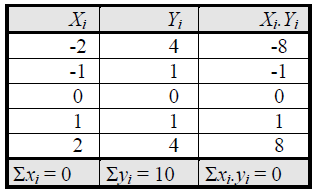 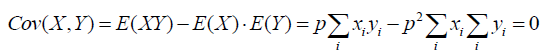 Výběrový párový korelační koeficient
Populační párový korelační koeficient aproximujeme výběrovým párovým korelačním koeficientem rxy, získaným na základě realizace náhodného výběru:
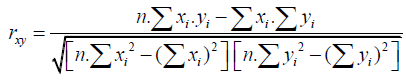 Test statistické významnosti korelačního koeficientu
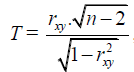 Příklad
Mějme hodnoty xi a yi získané náhodným výběrem:






Pro tyto hodnoty vypočítejte hodnotu korelačního koeficientu a testujte jeho statistickou významnost na hladině významnosti 0,01.
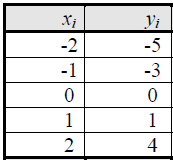 Příklad - řešení
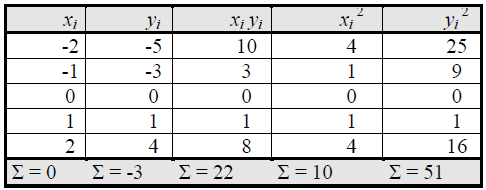 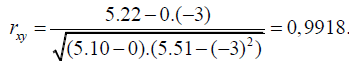 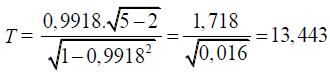 Index korelace
Není-li regresní funkcí, podle níž se posuzuje korelace veličin, přímka, ale jiná, i nelineární funkce, je možné k odhadu závislosti X a Y použít index korelace:



Kde:
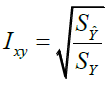 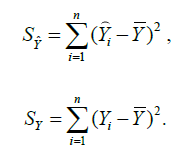 Koeficient determinace
SPEARMANŮV KORELAČNÍ KOEFICIENT
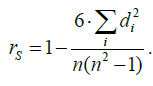 Příklad
Výrobky byly seřazeny dle jakosti dvěma komisemi, z nichž jednu tvořili odborníci a druhou zástupci laické veřejnosti. Rozhodněte, zda se výsledky hodnocení obou komisí shodují ve smyslu korelace.
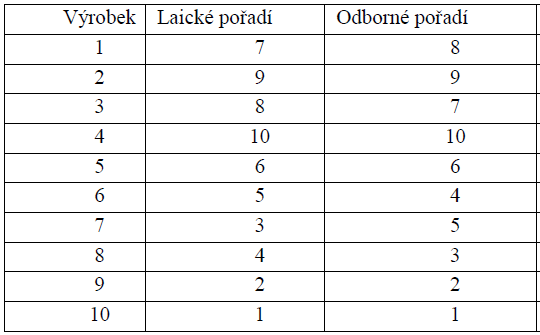 Příklad - řešení
V levé části níže uvedené tabulky jsou pořadí, v pravé části této tabulky jsou spočteny rozdíly v pořadí.
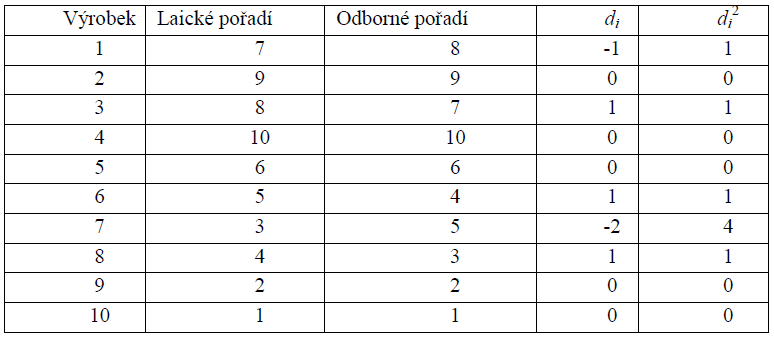 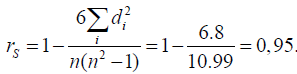 Test statistické významnosti pořadového koeficientu korelace
VÍCENÁSOBNÁ ZÁVISLOST – PŘÍPAD DVOU VYSVĚTLUJÍCÍCH PROMĚNNÝCH
Koeficient dílčí (parciální) korelace
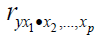 Výběrový koeficient parciální korelace p=2
Koeficient dílčí korelace vystupuje opět ve dvou podobách: buďto jde o populační koeficient nebo jeho odhad – výběrový koeficient parciální korelace. Výběrový koeficient parciální korelace se v případě dvou vysvětlujících proměnných vypočítá dle vztahu:




Koeficienty mohou nabývat hodnot z intervalu [-1,1].
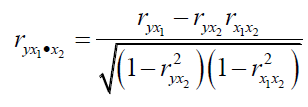 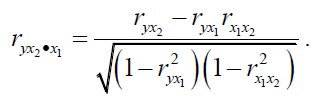 Test statistické významnosti koeficientu parciální korelace
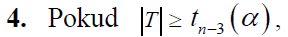 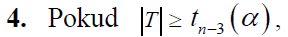 pak je koeficient parciální korelace statisticky významný, tj. nenulový.
Koeficient vícenásobné korelace
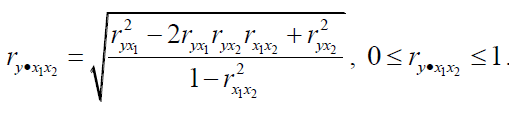 Test statistické významnosti koeficientu vícenásobné korelace:
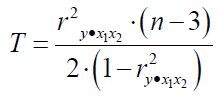 3.    Kritická hodnota K se tentokrát týká Fisherova rozdělení se stupni volnosti 2 a n-3: F2,n-3(alfa)
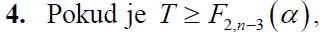 pak je koeficient vícenásobné korelace statisticky významný na dané hladině významnosti. V opačném případě není statisticky významný.
Děkuji za pozornost